Богатыри земли русской
Слава русской стороне!Слава русской старине!И про эту старинуЯ рассказывать начну,Чтобы дети знать моглиО делах родной земли.
Богатыри - это герои русских былин, совершавшие подвиги во имя Родины, человек безмерной силы, стойкости, отваги, наделенные необыкновенным умом и смекалкой.
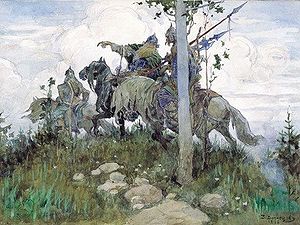 Виктор Васнецов «Богатыри на конях.» 1896.
За именем каждого из  былинных богатырей стоит конкретный человек живший когда-то давно на Руси, и совершивший свои подвиги только в былинах их характеры приукрашены народом.

Ходил сказитель из селения в селение и рассказывал нараспев (похоже на песню) о героях-богатырях, о их подвигах. Он рассказывал о том, как было. О делах и победах богатырей, о том, как они одолевали злых врагов, защищали свою землю, проявляли свою храбрость, мужество, смекалку, доброту.
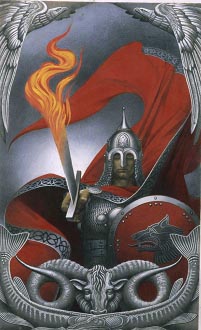 Константин Васильев
«Русский витязь»
Сказитель так и говорил:

Расскажу я вам про дела старые,Да про старые, про бывалые,Да про битвы, да про сражения,Да про подвиги богатырские!
Вот так слагалась былина. В русском народе много столетий из уст в уста, от деда к внуку переходили былины о могучих богатырях. 

В былинах отражалась жизнь русского народа, которая была очень нелёгкой на Руси. Почти в каждой из былин упоминается Киев, Русь, Русская земля, Родина, Россия – какие красивые и загадочные слова. 

Русь. Совсем короткое слово. Оно пришло к нам из седой древности и навеки осталось с нами.
МИКУЛА СЕЛЯНИНОВИЧ 

Он представитель земледельческого быта, обладающий не количественной, как Святогор, а качественной силой, которую можно назвать выносливостью. 

Былина о нём так говорит:
Он одной рукой камень вывернет,А двумя – то руками быка свалит,Зовут его Микула Селянинович.

Микула Селянинович помогал защищать свою землю от врагов, но труд свой земледельческий не бросал. Он говорил: «Кто ж тогда Русь кормить будет?»

Встречается в 2-х былинах: о Святогоре и о Вольге Святославиче.
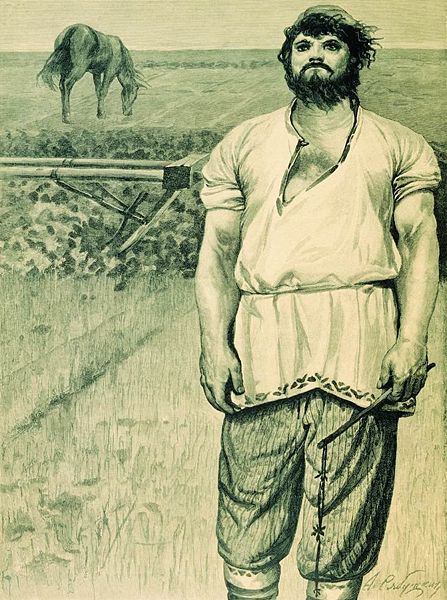 Андрей Рябушкин 
«Микула Селянинович», 1895г.
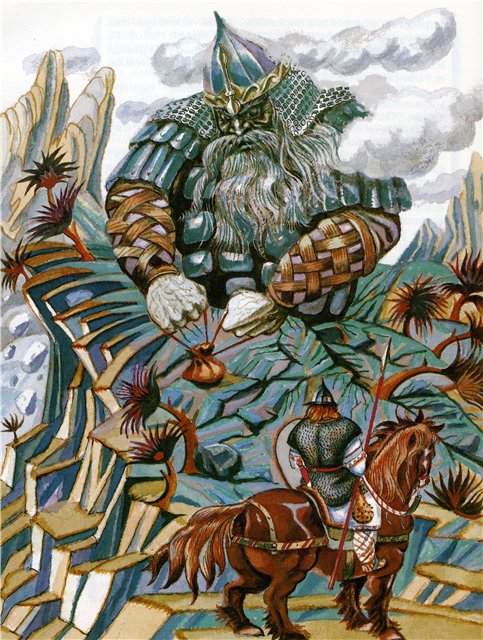 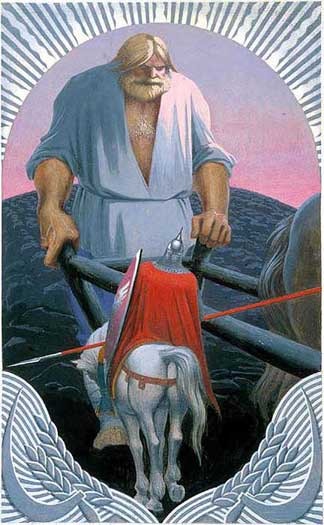 Константин Васильев
«Встреча Вольги и Микулы Селяниновича»
Георгий Юдин 
Микула Селянинович и Святогор.
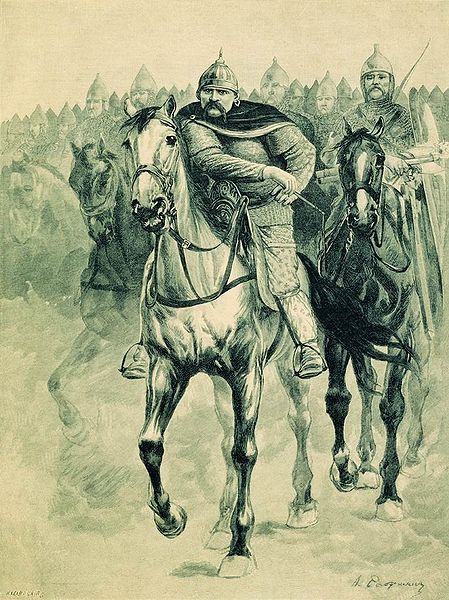 ВОЛГА ВСЕСЛАВЬЕВИЧ
Основные былины о Вольге рассказывают о его чудесном рождении от змея, походе в Индию и противоборстве с Микулой Селяниновичем. 
Вольга Святославович, оборотень и охотник, относится к числу самых древнейших богатырей.
Андрей Рябушкин 
«Волга Всеславьевич или Волх Всеславич », 
1895 г.
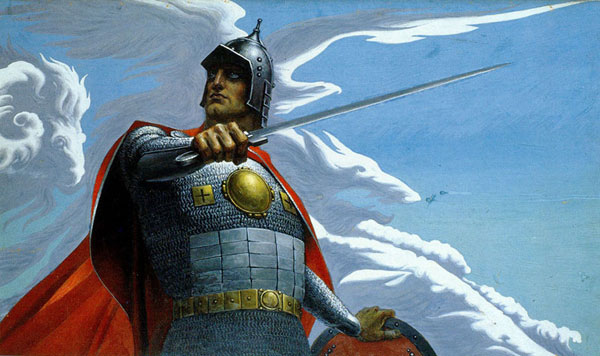 Константин Васильев «Вольга Святославович»
Самые известные былинные богатыри: 
Илья Муромец, Алеша Попович, 
Добрыня Никитич.
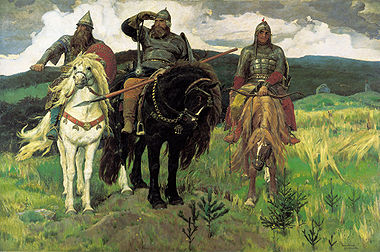 В.М.Васнецова «Богатыри».
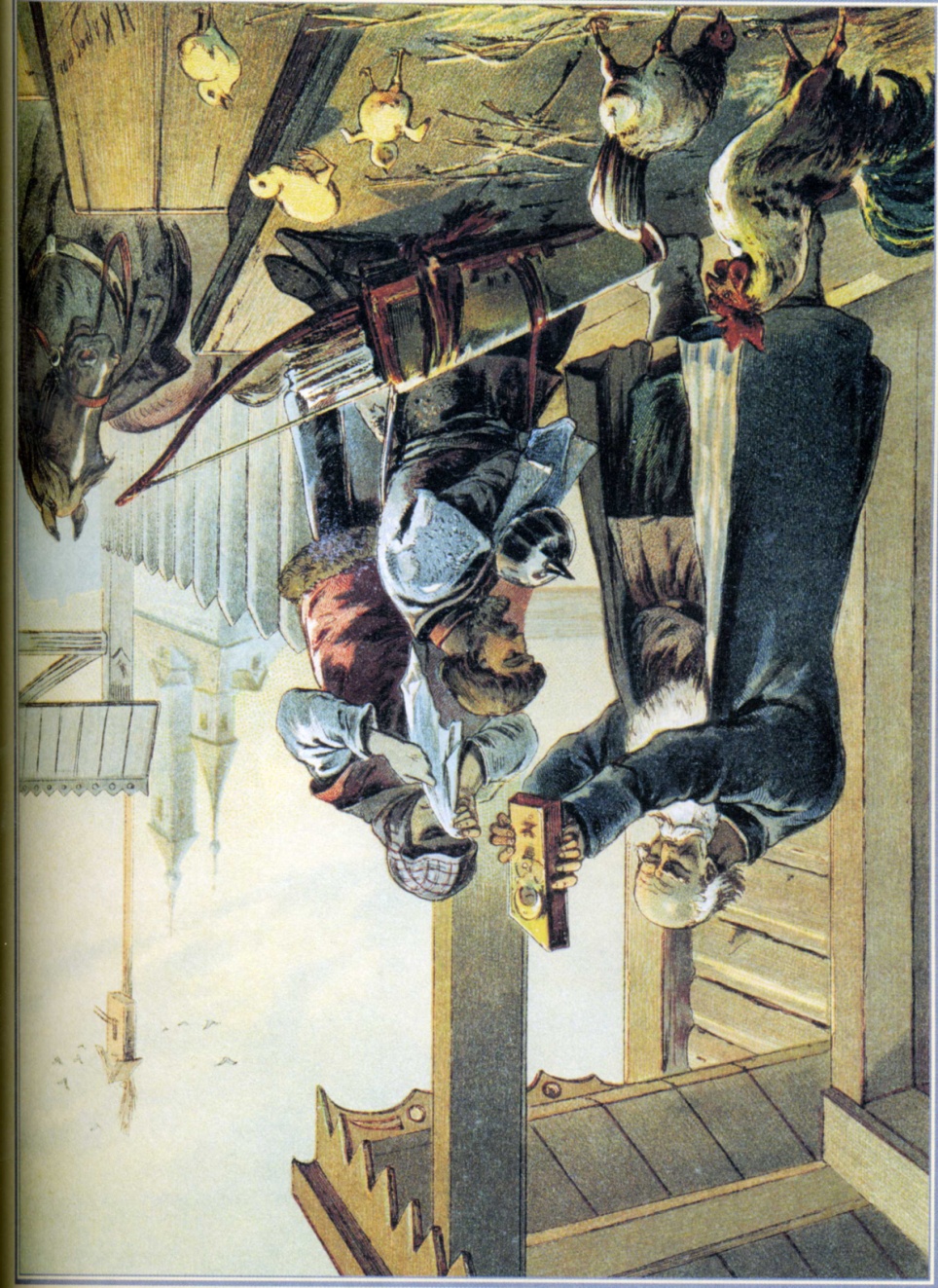 ИЛЬЯ МУРОМЕЦ
- представитель всех русских богатырей и в глазах народа является представителем крестьянского сословия.
 Илья отличается огромной силой, которой не обладают другие младшие богатыри, но сила эта не количественна, а качественна, причём силу физическую сопровождает нравственная: спокойствие, стойкость, простота, отеческая заботливость, сдержанность, благодушие, скромность, независимость характера.
Н.Каразин
 Иллюстрация к былине «Илья Муромец»
Илья просит благословение у родителей на службу князю Владимирую.
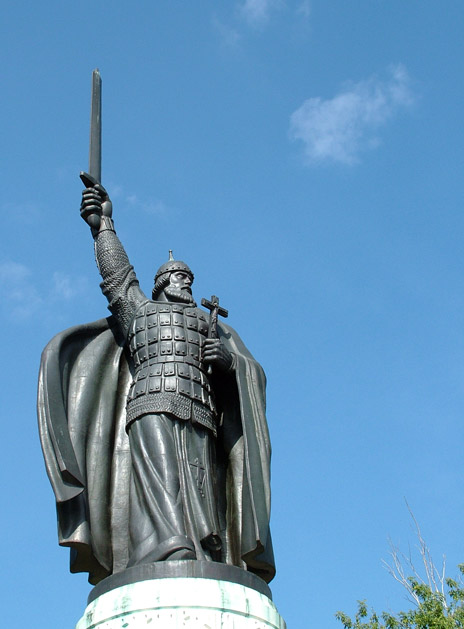 Памятник Илье Муромцу в Муроме.
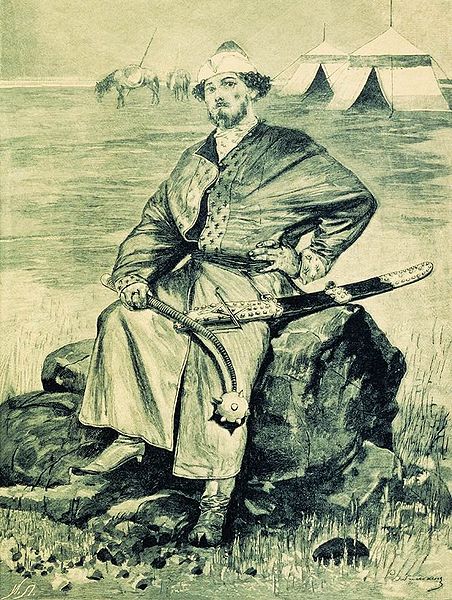 АЛЁША ПОПОВИЧ
Алёша Попович тесно связан с Ильёй Муромцем и с Добрыней Никитычем: он находится в постоянных отношениях с ними. Кроме того, между Алёшей и Добрыней существует поражающее сходство не в характерах, а в приключениях и некоторых других обстоятельствах их жизни; именно, былины о змееборстве Добрыни и Алёши почти совершенно сходны друг с другом.
Андрей Рябушкин 
«Алёша Попович», 1895 г.
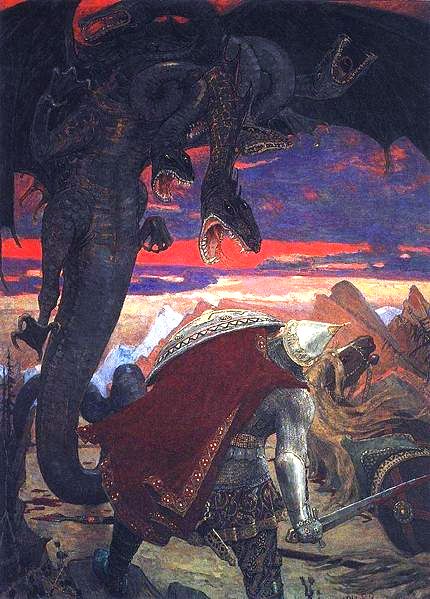 ДОБРЫНЯ 
НИКИТИЧ
- он стрелец и боец отличный, на речах разумен, в жизни был тихий и спокойный.
Добрыню Никитича уже давно многие сопоставляли с летописным Добрыней, дядей Владимира, и считали его представителем высшего русского общества, типом князя-дружинника.
Виктор Васнецов 
« Бой Добрыни Никитича с семиглавым Змеем Горынычем» 1913—1918 г.
Завет  богатырей к нам, своим потомкам:
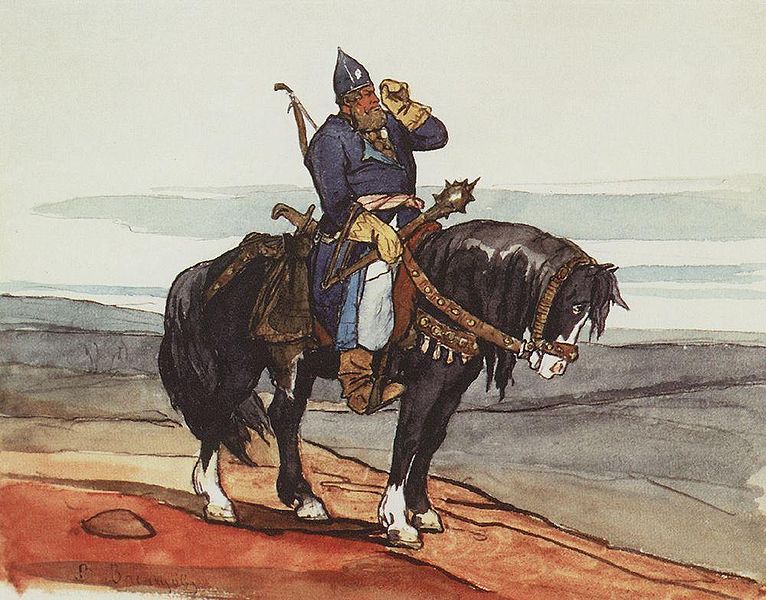 – Защищать свою Родину, беречь её.  -   
- Защищать слабых, бедных, стариков и детей.
- Быть сильными, храбрыми, мужественными, отважными. 
- Любить свою родную землю, свой народ, свою страну и Родину.
Виктор Васнецов «Богатырь» 1878.
А и сильные, могучие богатыри на славной Руси!Не скакать врагам по нашей Земле!Не топтать их коням Землю РусскуюНе затмить им солнце наше красное!Век стоит Русь – не шатается!И века простоит – не шелохнётся!
А преданья стариныЗабывать мы не должны.Слава русской старине!Слава русской стороне!